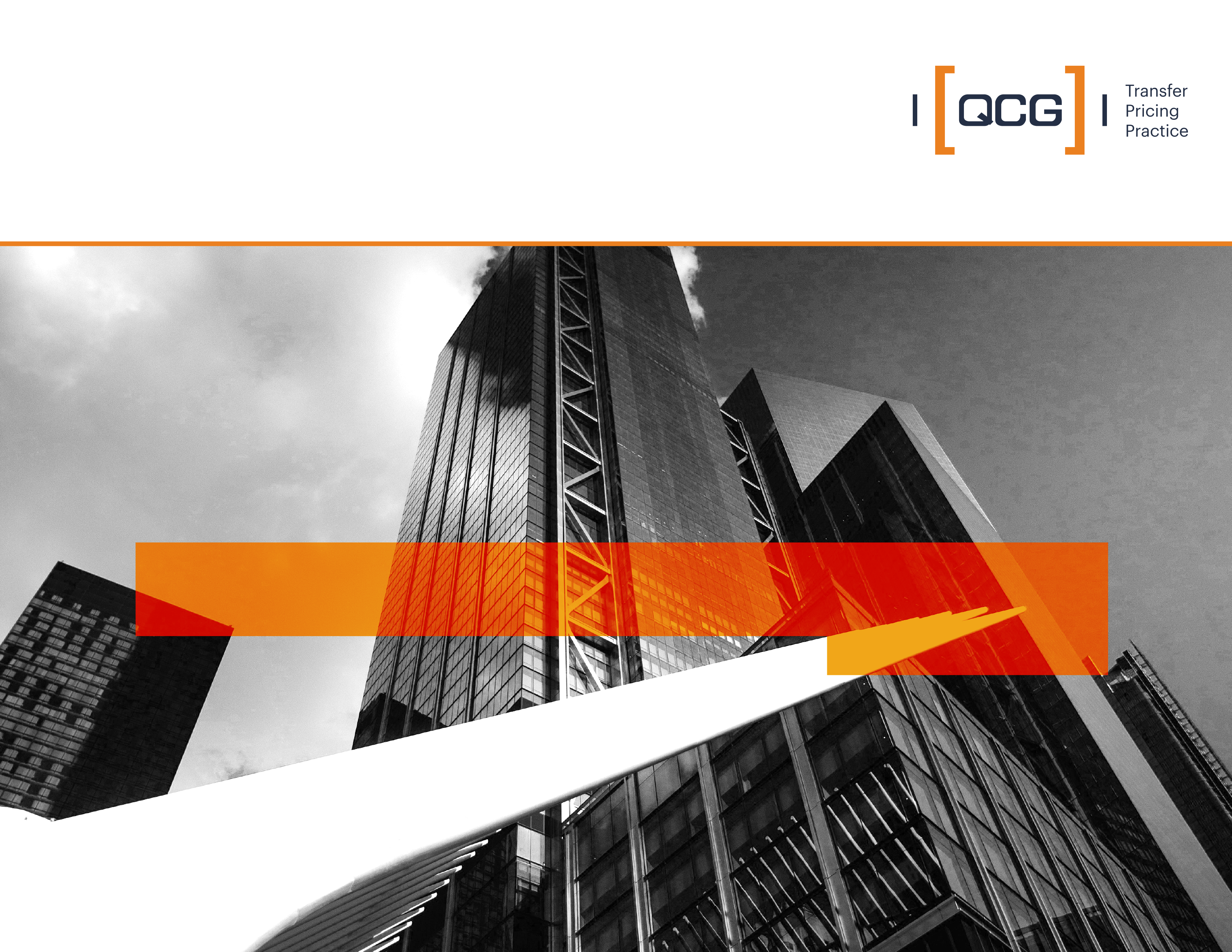 Régimen de precios de transferencia 2022
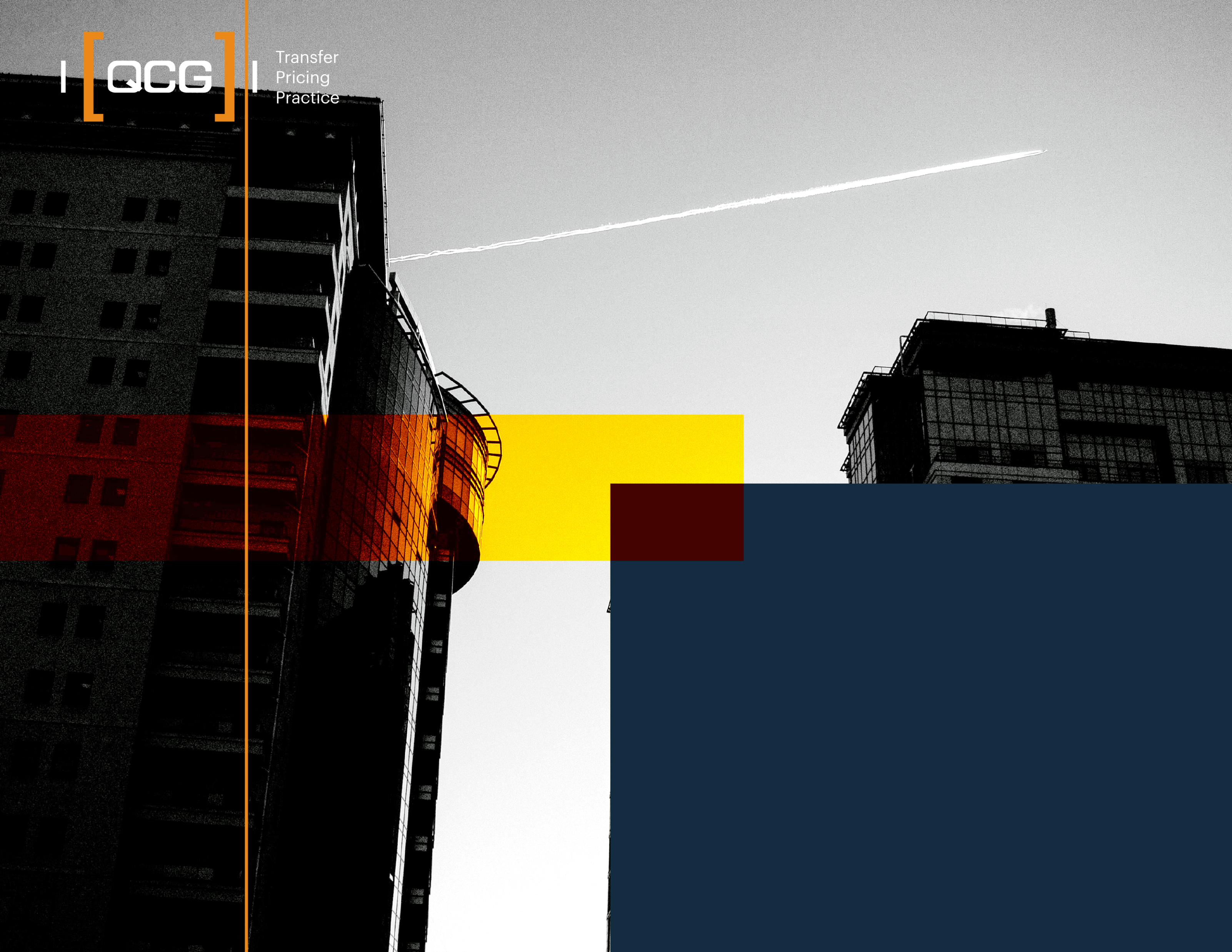 Hechos
El 8 de noviembre del presente, el gobierno federal anuncia la propuesta de reforma fiscal para el ejercicio fiscal 2022, la quei ncluye una revisión del régimen de precios de transferencia en México, no sólo para ajustar al marco regulatorio BEPS propuesto por la OCDE, sino también para reflejar la interpretación nacional a las reglas.
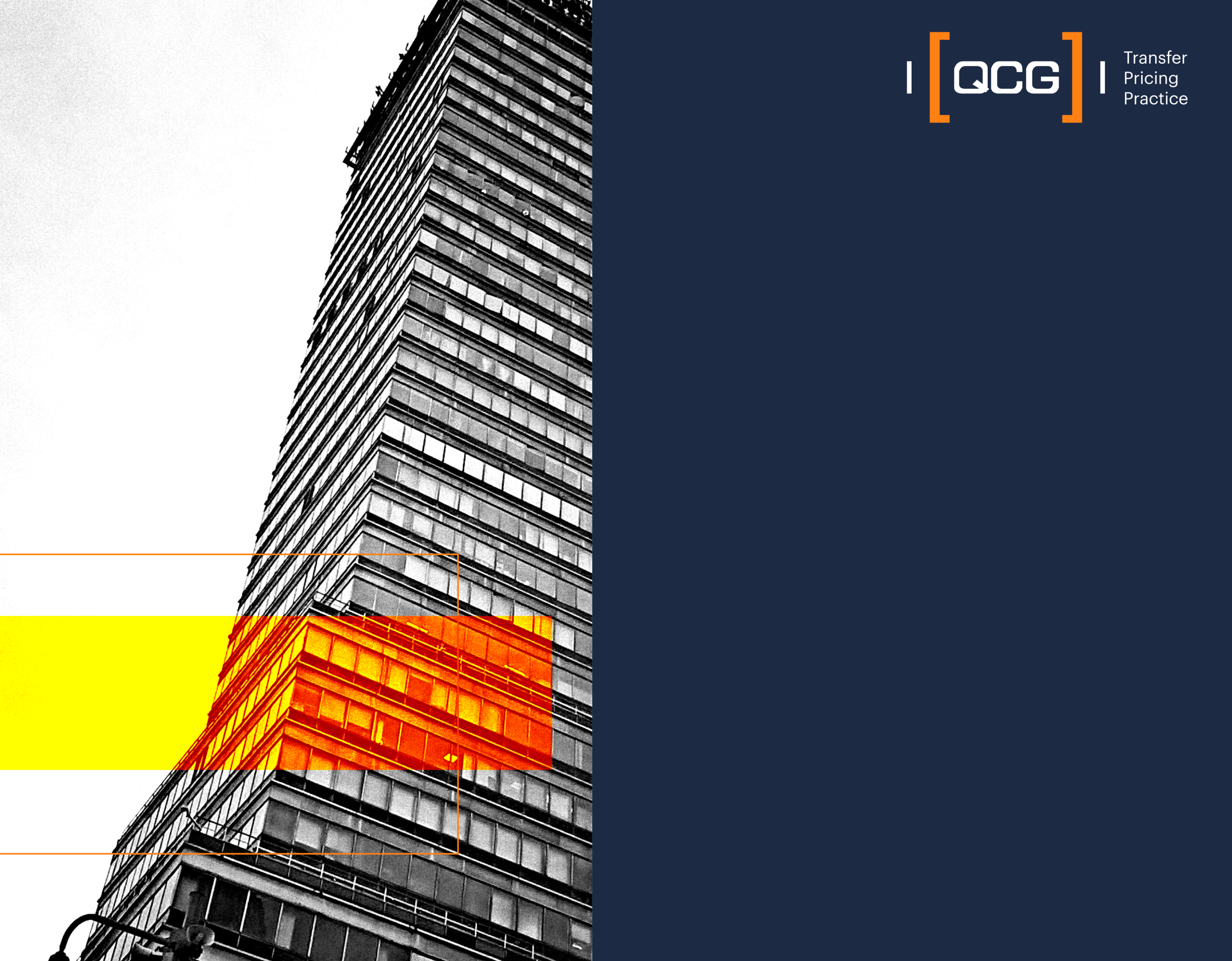 Puntos clave de la propuesta

Operaciones intercompañía domésticas El régimen alcanza a las operaciones con partes relacionadas nacionales y por tanto las obligaciones de documentación son las mismas que para extranjeros (LISR 76-IX)

Análisis Funcional. Debe considerarse la perspectiva de todos los participantes de la transacción, no solo los de la entidad en análisis. (LISR 76-IX, b)

Ciclos de negocios. El análisis de la condición arm´s length de la transacción debe ser año vs. año. Se restringe el análisis multianual a casos en los que hay ciclos de negocios implícitos (LISR 179)

Ajustes de comparabilidad. Se requiere la
revelación de los ajustes de comparabilidad
empleados por el contribuyente en conexión al método sugerido (LISR 76-IX, d)
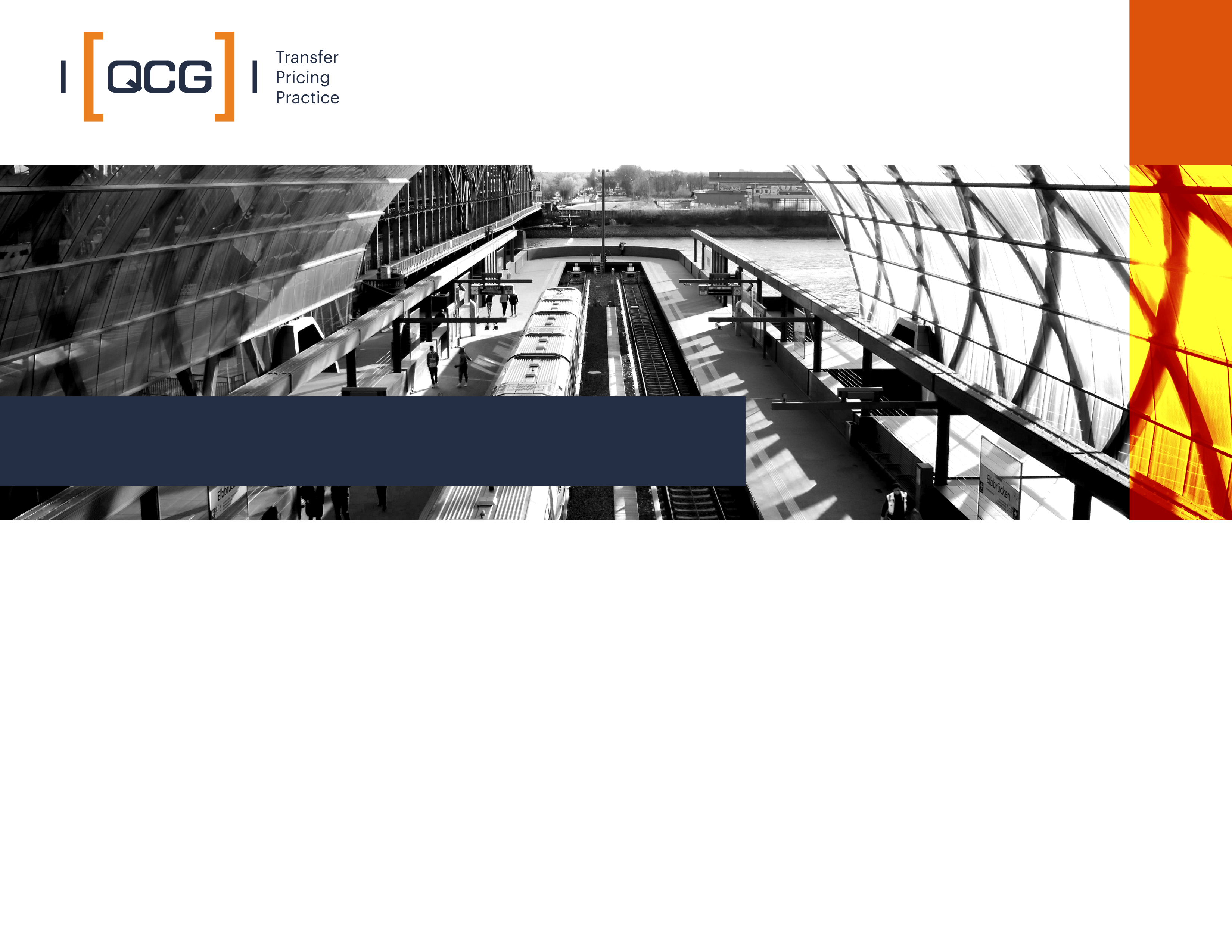 Aspectos clave de la reforma
Métodos estadísticos. Se enfatiza que el rango intercuartílico es la opción preferente para el análisis de la condición arm´s length de la operación (LISR 180)

Uso de comparables secretos. Las autoridades fiscales revisan el mecanismo mediante el cual podrán hacer uso de “comparables secretos” en el ejercicio de sus facultades de comprobación (CFF 46)
Fechas de entrega. La declaración informativa de operaciones con partes relacionadas deberá ser remitida a más tardar el 15 de julio (por virtud del transitorio en RMF), fecha en la que también habrá de entregarse el informe local. El informe maestro y la declaración país a país se seguirán entregando el 31 de diciembre (LISR 76-X, 76-A)

Maquiladoras. Se elimina la posibilidad para los contribuyentes del régimen de negociar un APA como opción para evitar la configuración de establecimiento permanente y se restringe a los contribuyentes a cualquiera de las opciones de safe harbor: (6.9% sobre activos o 6.5% sobre costos totales. (LISR 182)
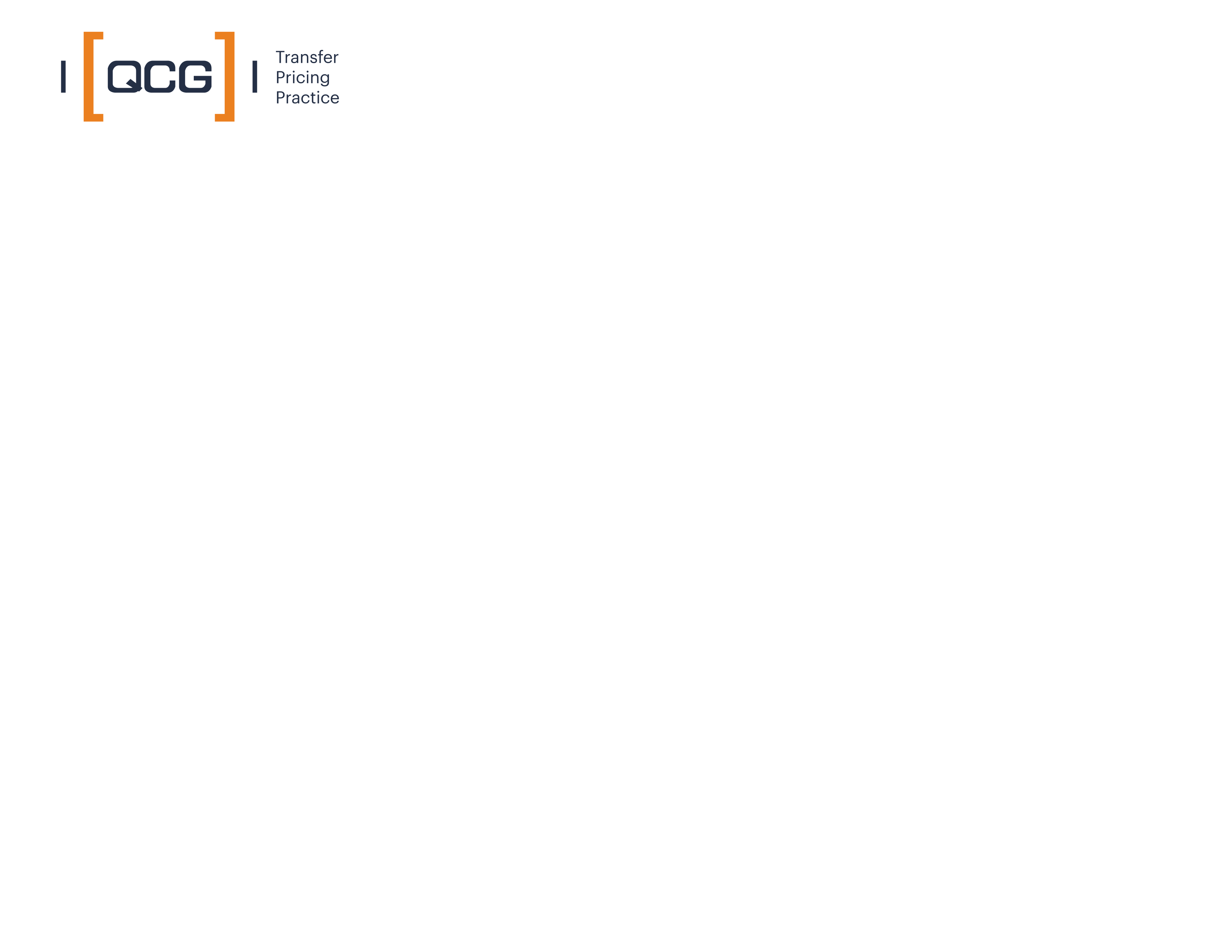 Obligaciones de precios de transferencia 2022
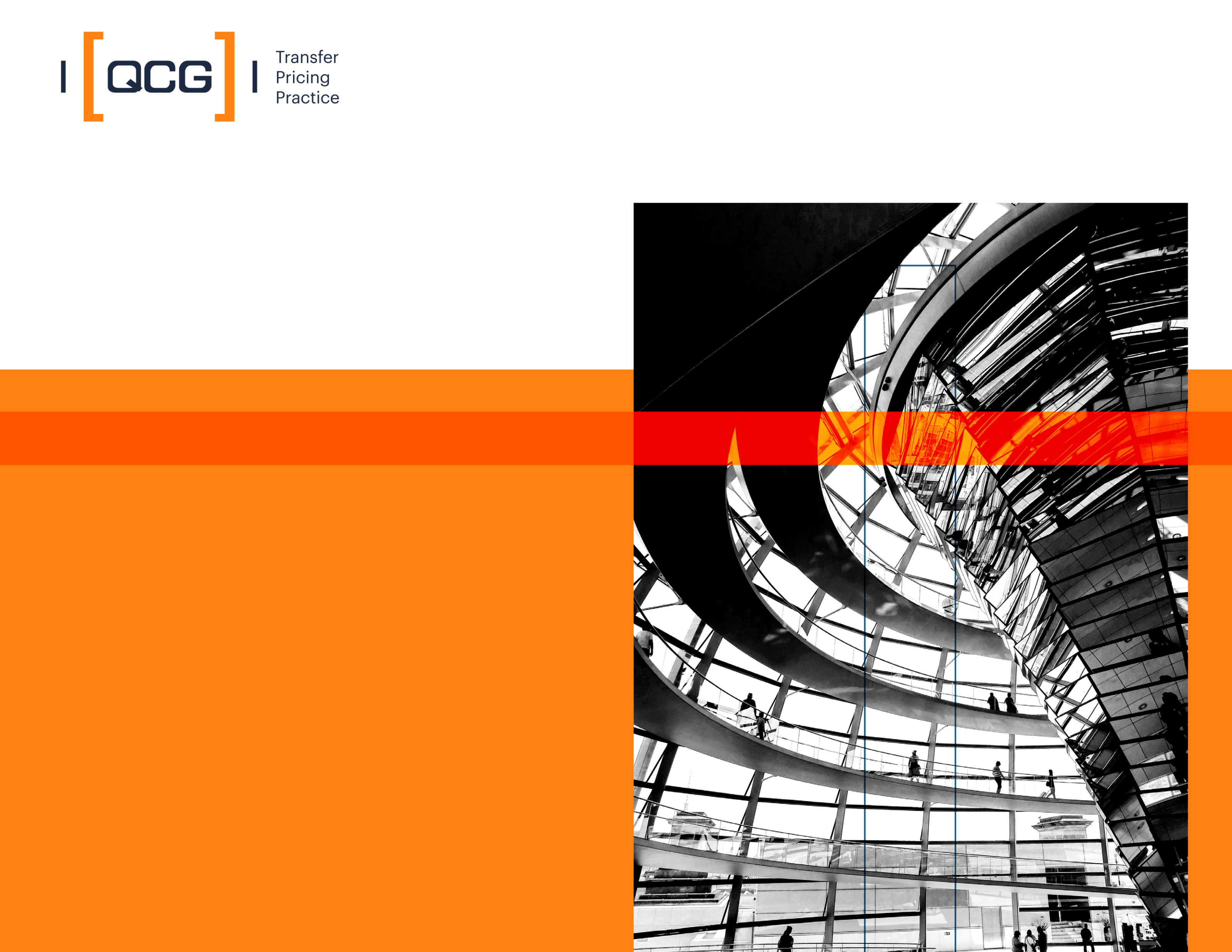 Delito de defraudación fiscal en operaciones interco?
Las autoridades fiscales durante el ejercicio de sus facultades de comprobación pueden determinar la existencia de simulación fiscal en operaciones intercompañía (LISR 177, 42-B del CFF). La simulación fiscal  (simule uno o más actos o contratos en perjuicio del fisco) es asimilada al delito de defraudación fiscal (CFF 109-IV) y sancionada con prisión de tres meses hasta 9 años(CFF 108)
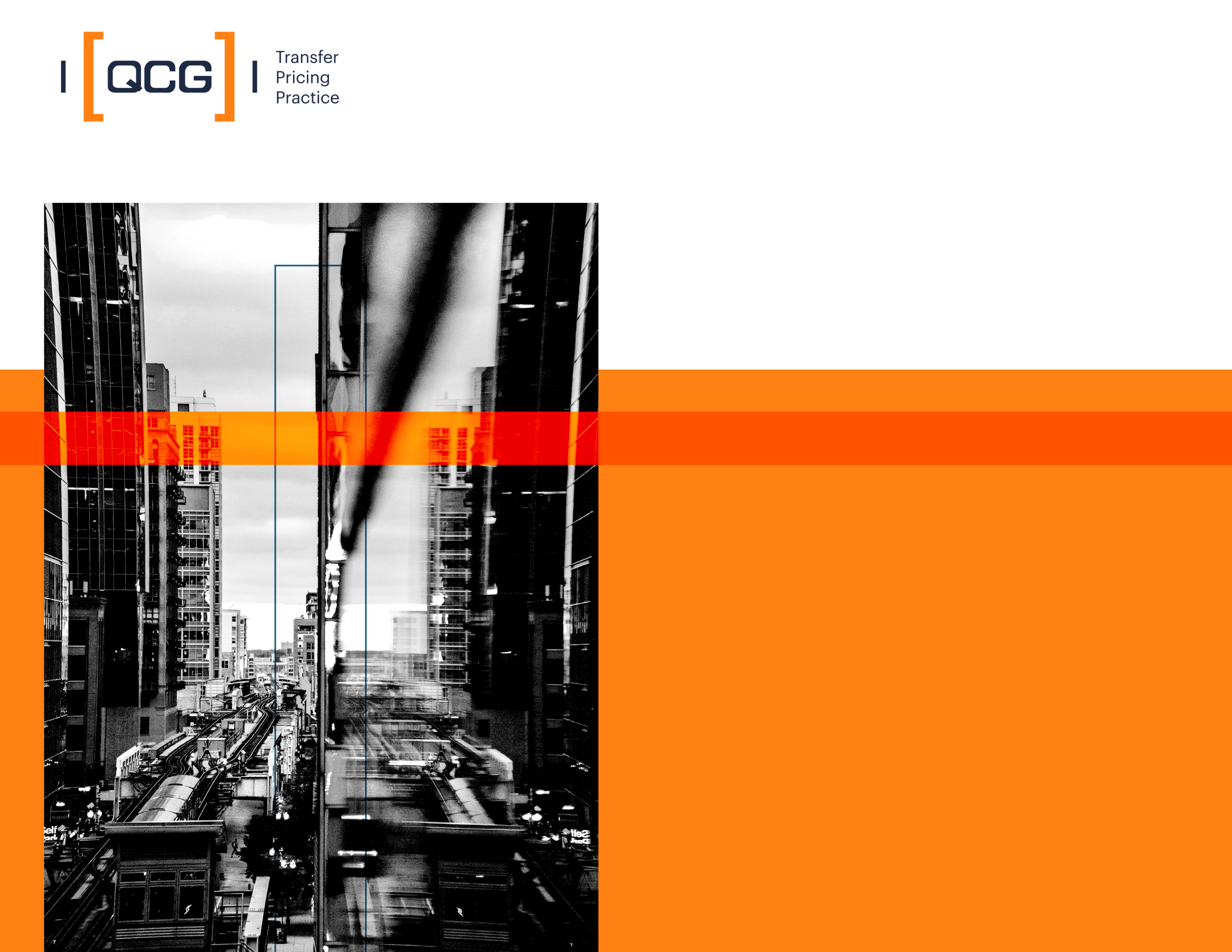 Regulaciones indirectas
Capitalización delgada. Se excluye de la regla de de excepción a las SOFOMES y a las compañías
que no sean asignatarias o contratistas del gobierno mexicano para áreas estratégicas o de generación de energía eléctrica (LISR 28-XXXVII)

Razón de negocios y valor de mercado en reestructuras corporativas (LISR 24,I,VII) Créditos respaldados (LISR 11-V) y venta de acciones (LISR
161) 

Deducción de Servicios, transferencia de tecnología o regalías sólo serán deducibles
cuando se presten directamente y no a través de un tercero (LISR 27-X)
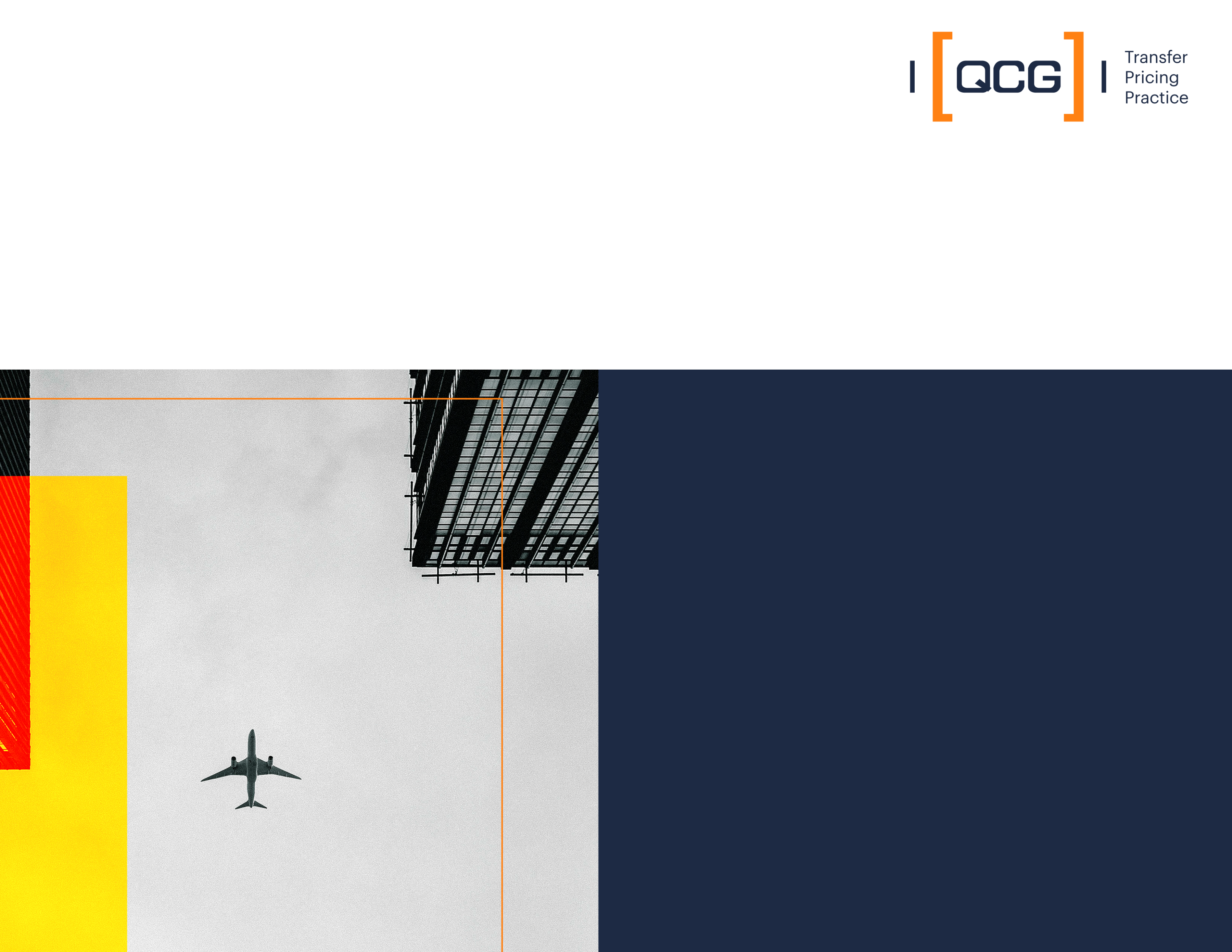 Más información
https://www.internationaltaxreview.com/firm?name=QCG%20Transfer%20Pricing%20Practice

https://www.internationaltaxreview.com/article/b1v3wnry417fxj/facing-the-tightening-of-the-screws-on-tp-documentation-in-mexico

https://www.internationaltaxreview.com/article/b1trx9w4ks527g/mexican-government-proposes-new-tp-rules

https://mnetax.com/mexico-proposes-new-transfer-pricing-rules-of-the-game-45866
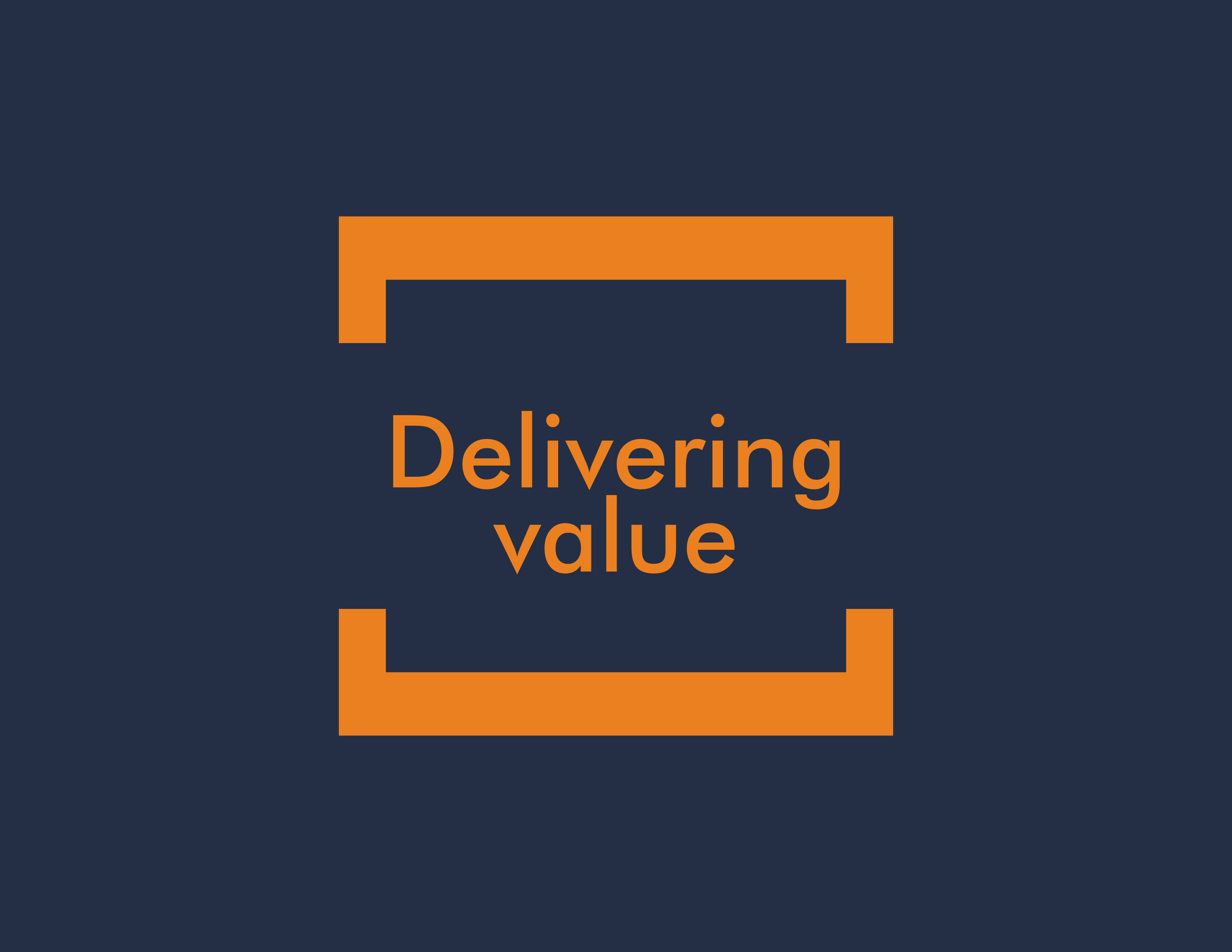